The Biologist’s Guide to the Galaxy-- NGS analysis in Galaxy
CCM Tutorial series 
11.18.2015
Huayun Hou 
huayun.hou@sickkids.ca
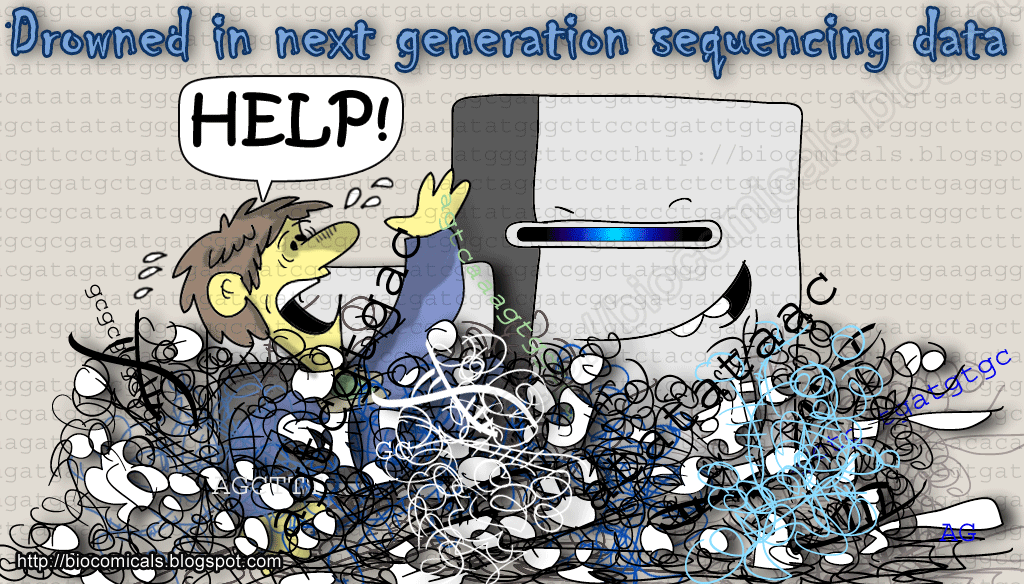 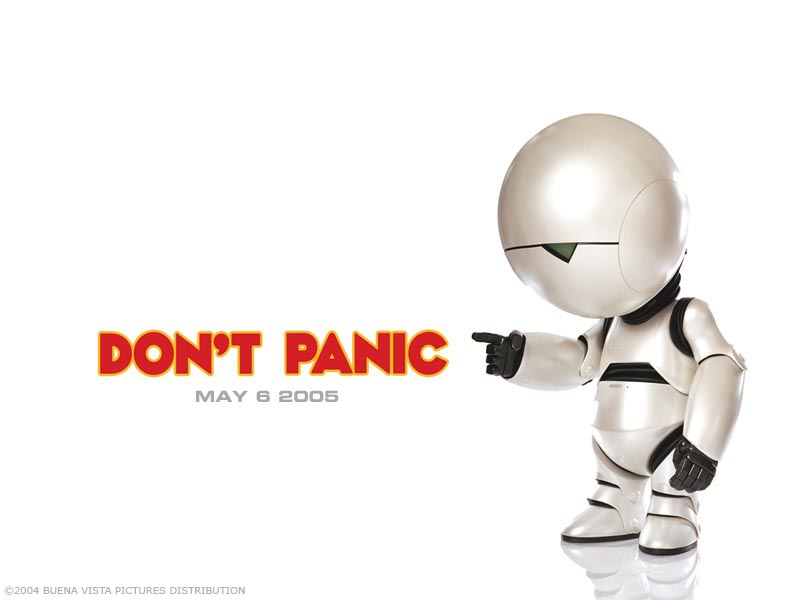 biocomicals.blogspot.com
Outline
What is Galaxy
NGS analysis on Galaxy
NGS analysis tools and pipelines
Text manipulation 
Filtering, overlapping 
Sharing and publish data with Galaxy
Workflow, history and pages
What is Galaxy
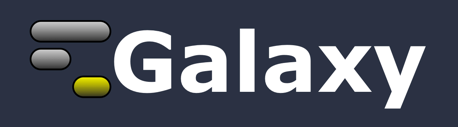 Galaxy is a free, open source, web-based platform for accessible, reproducible, and transparent computational biomedical research.
Wiki: https://wiki.galaxyproject.org/
Tutorials: https://wiki.galaxyproject.org/Learn
[Speaker Notes: Accessible: Users without programming experience can easily specify parameters and run tools and workflows.
Reproducible: Galaxy captures information so that any user can repeat and understand a complete computational analysis.
Transparent: Users share and publish analyses via the web and create Pages, interactive, web-based documents that describe a complete analysis.]
Which Galaxy?
Galaxy home: http://galaxyproject.org/
Galaxy public server: http://usegalaxy.org
Galaxy on cloud: https://wiki.galaxyproject.org/CloudMan
Local Galaxy instance: https://wiki.galaxyproject.org/Admin/GetGalaxy
Galaxy toolshed: https://toolshed.g2.bx.psu.edu/
[Speaker Notes: the Galaxy Team has enabled Galaxy to be instantiated on cloud computing infrastructures, primarily Amazon Elastic Compute Cloud (EC2)
Reasons for your own galaxy: customized selection of tools, process larger datasets, private data, develop tools for galaxy and develop galaxy itself.]
Galaxy main web interface
http://usegalaxy.org
Menu bar
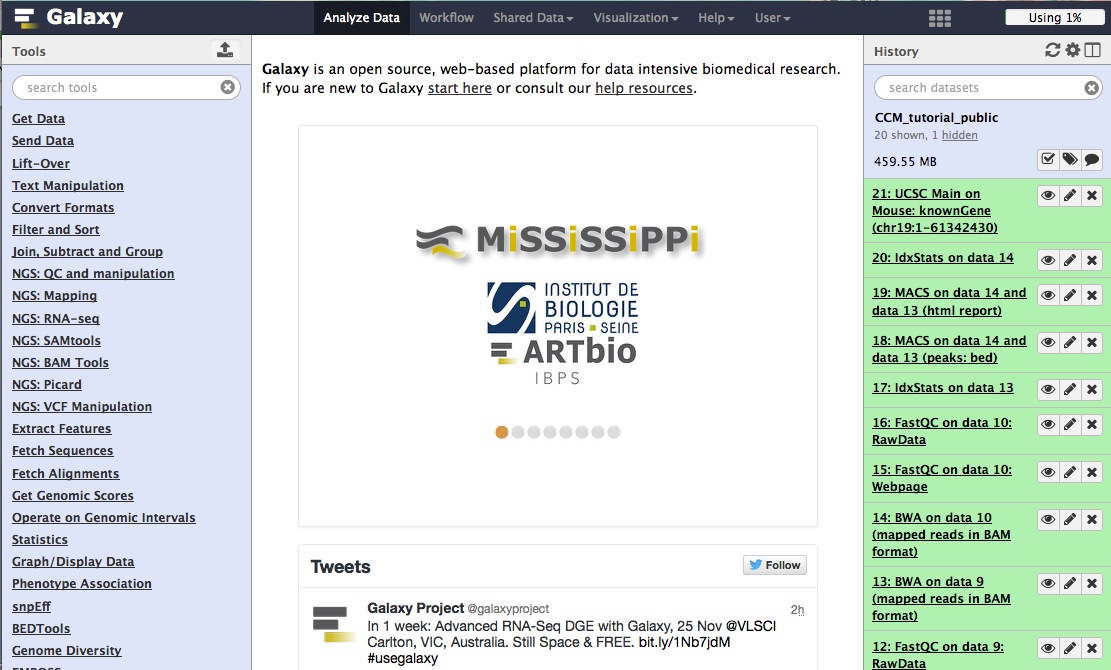 Registering for an account greatly improves accessible features
Display analysis result, file content and other information
List of analysis tools
Step-wise history of analysis and job statues
[Speaker Notes: Registration]
History
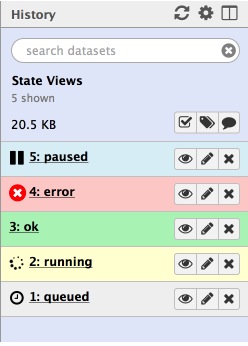 Current history: 
your working directory or workspace
Job statues
Multiple histories: 
Documentation of previous activities
Share and publish 
History for this tutorial: 
https://usegalaxy.org/u/huayun/h/ccmtutorialpublic
Shared Data – published histories
[Speaker Notes: Import history, show on galaxy.]
Manage histories
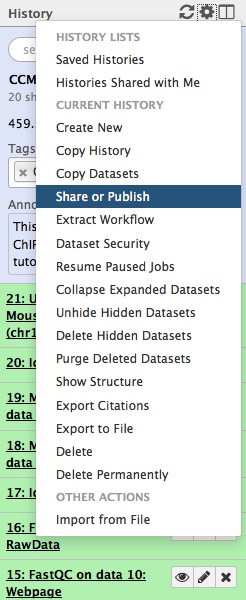 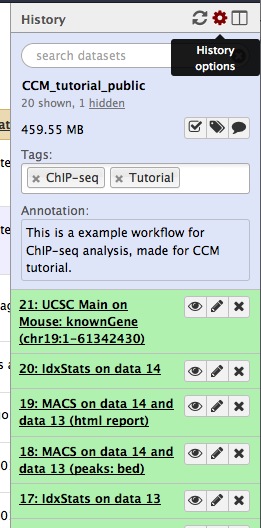 Tags and annotations
Steps and datasets
NGS tools in Galaxy
Importing data from multiple sources
QC and manipulation FASTQ reads
Mapping/Alignment
SAMTools and BamTools
Converting format
Genomic interval manipulation: intersect, join, group etc. 
Analysis: SNP and INDEL analysis; RNA seq analysis; ChIP-seq
Analysis overview
Get data – raw data in FASTQ format
QC and trimming
Alignment – reads stored in bam format
Visualization – bedGraph or bigWig 
Peak calling (for ChIP-seq) – bed format
Peak filtering and overlap with gene promoters
Importing data into Galaxy
Tools -> Get Data
Upload File
Local upload
Link through URL
GenomeSpace
UCSC, BioMart and other online resources
Import History
Saved or shared Galaxy session
QC and Trimming
FastQC : a quick impression on the quality of NGS data
NGS: QC and manipulation -> FastQC
http://www.bioinformatics.babraham.ac.uk/projects/fastqc/	
FASTQ groomer : switch between quality score systems 
Be careful with versions
Trimming or filtering : 
Adaptors, low quality reads, trim reads shorter
Filter FASTQ (sliding window), Clip (adaptor) etc.
Alignment
Aligners: Bowtie2 (short reads); Bwa (short reads); Bwa-mem (longer reads ( > 100bp))
Choose genome assembly
Output format: bam file (binary version of sam files)
Summary of alignment: Samtools -> idxStats and flagStat
Filter bam reads : Bamtools -> filter -> MapQuality (>, =, < etc.)
Visualization
Genome coverage file: bedGraph or Wiggle
BEDtools: Creat a BedGraph of genome coverage
BigWig: binary, quick accession
Covert formats: Wig/bedGraph-to-bigWig
Visualization on UCSC
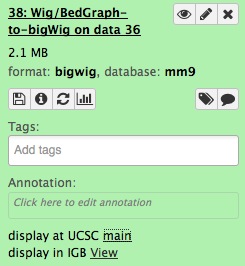 ChIP-seq:  Peak Calling
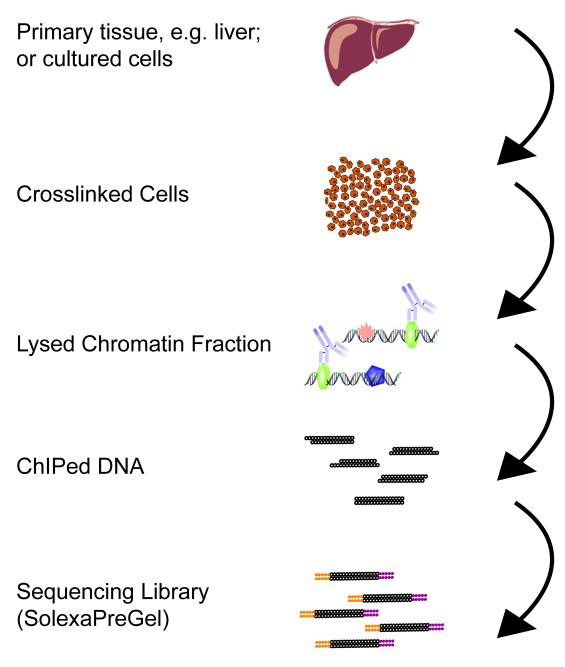 Sequence and align to genome
DNA binding protein
ChIP-seq:  Peak Calling
Tools -> NGS TOOLBOX BETA -> NGS: Peak Calling
Tools for identifying ChIP-seq Peaks
MACS
Accepts multiple TAG files (Bed, BAM, etc.)
Control File helps reduce technical artifacts
Check genome size, tag size
Annotate the peaks
Overlap gene promoters?
Fetch genes from UCSC : getData -> UCSC main; select bed file as output
Overlap: Operate on Genomic Intervals -> join
Workflow
Galaxy workflow is an abstract representation of a multi-steps analysis
A series of tools and the flow of datasets between them, without tied to any specific datasets
History options -> extract workflow
Summary
Galaxy: accessibility and reproducibility
Limitations: 
For process involving multiple steps and datasets, naming is not intuitive 
Restricted to tools available through the main portal or toolshed
Tips: 
Always read tool descriptions
Follow published tutorials or workflows first
Google is your friend!
So long, and thanks for all the attention!